Differentiation learner  plan
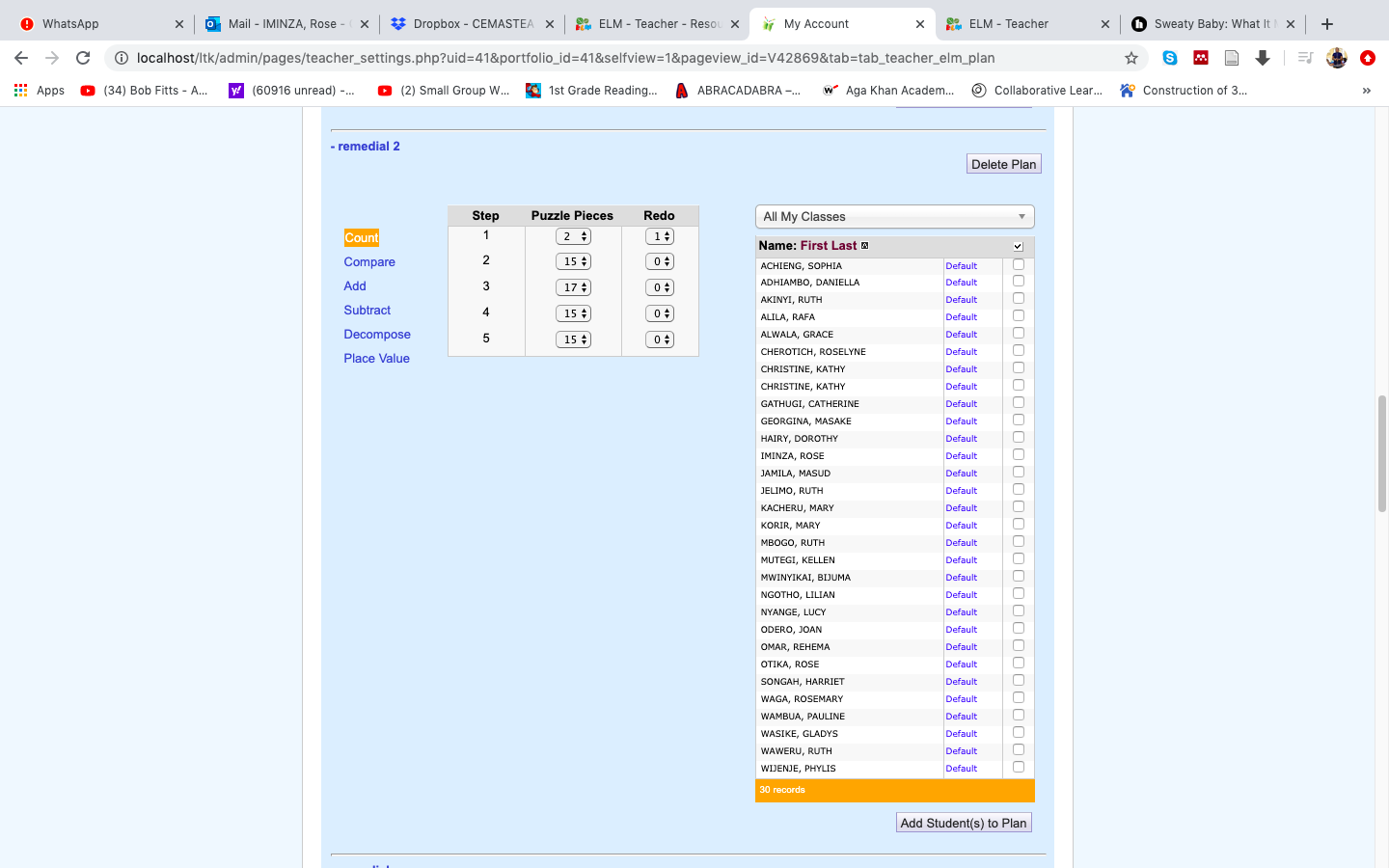 Reporting /assessment
Learner progress report